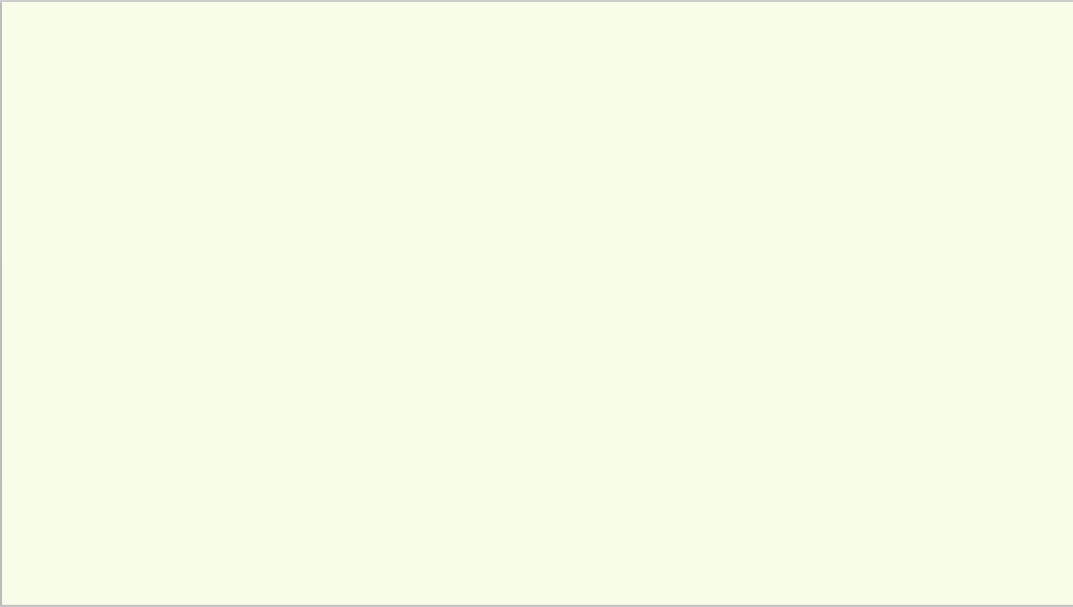 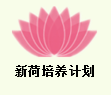 姓名
工作岗位：XX处 XX科室
办公地点：行政楼XXX室
入职时间：2022年7月
毕业院校：XX大学（专业名字）
特长/爱好：
服务宣言：
 将个人发展融入中华民族伟大复兴事业，作新时代敢担当善作为好干部，奉献青春，在暨南园绽放最美芳华
个人照片，大小可参照黄色框比例，
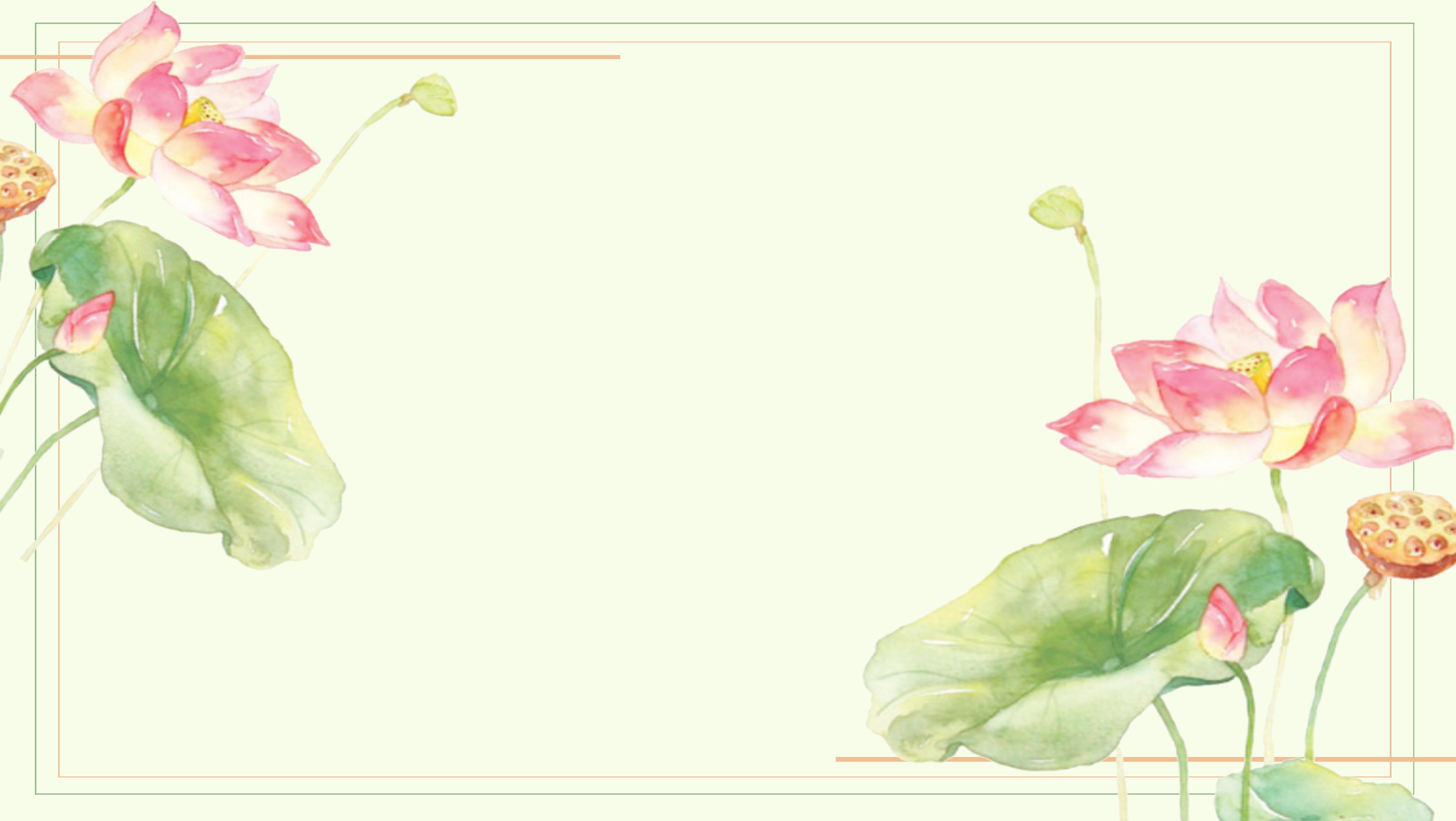